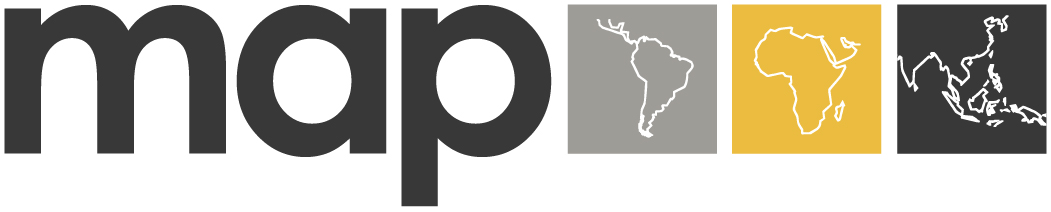 Estimating Africa-wide SMC coverage
Adam Saddler – adam.saddler@telethonkids.org.au
Malaria Atlas Project 
Abuja – Feb 2024
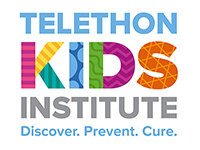 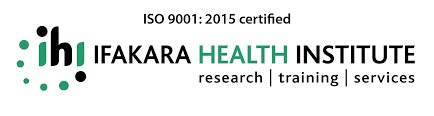 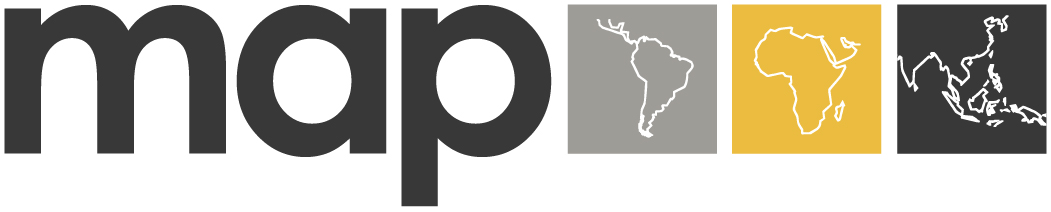 Global burden modelling 
WMR (WHO) 
MAP produces incidence for high burden African countries
GBD (IHME)
MAP produces prevalence, incidence, and mortality for all endemic countries
Downstream policy uses by others
Global Fund allocation
Recent RTS,S prioritisation exercise

Country risk stratification support (HBHI)
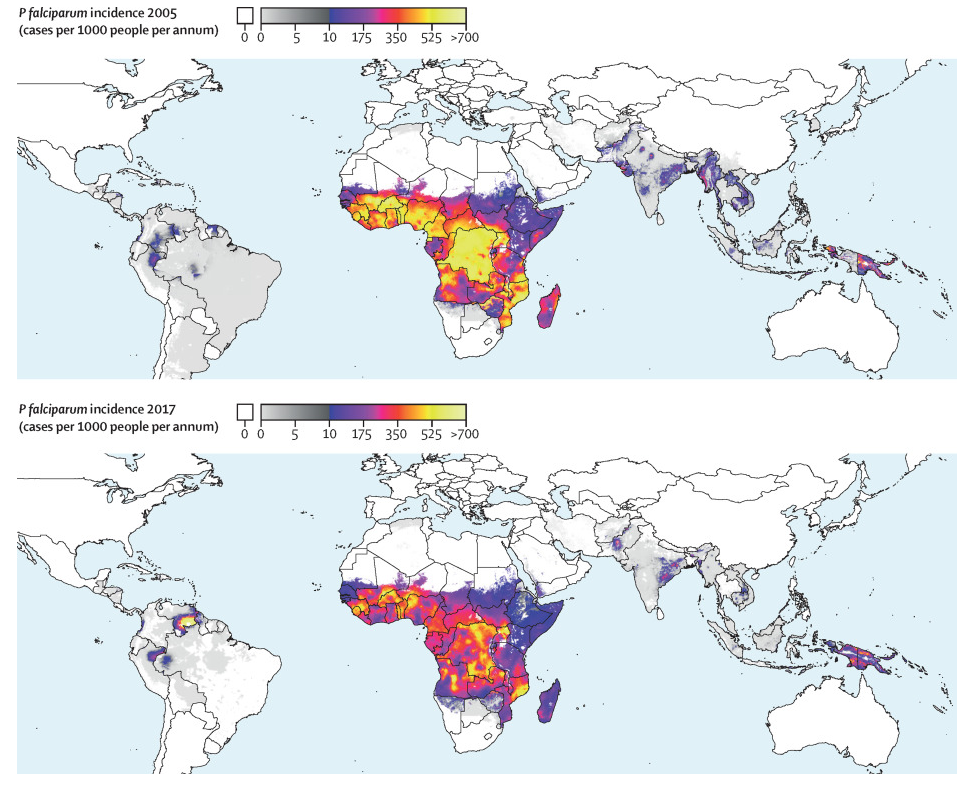 Intervention Modelling | Overview
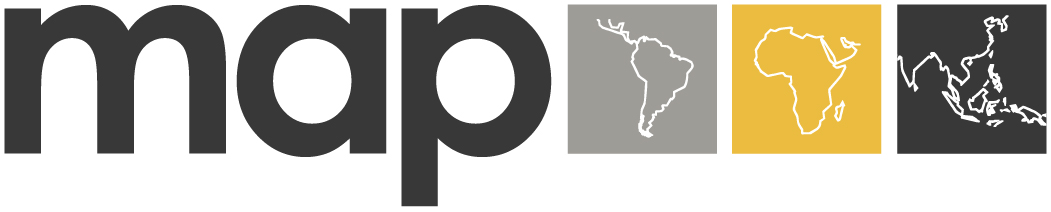 IRS coverage
ACT effectiveness
MAP tracks trends in malaria and its control
We model intervention coverage because:
Essential input to transmission models 
Essential to evaluate impact
Gives insight into mechanics of coverage – system efficiencies and how they might be improved
Spatio-temporal estimates produced for:
Vector Control: ITNs, IRS
Treatment: Care-seeking, proportional drug use, drug-class effectiveness
Time for SMC?
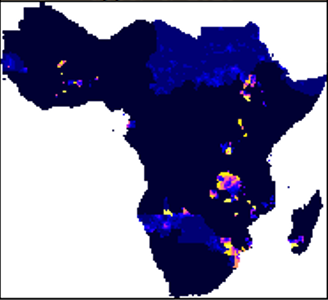 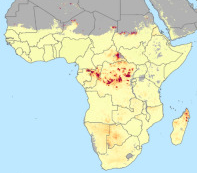 ITN use
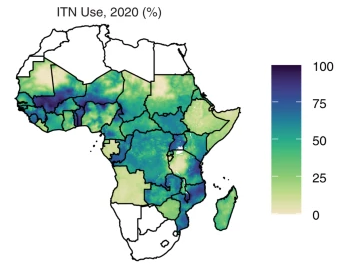 [Speaker Notes: Framing]
SMC coverage data types
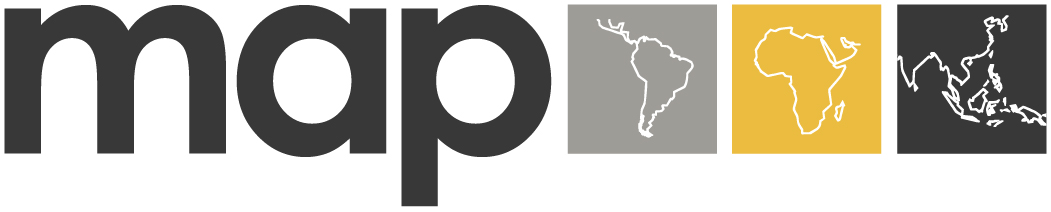 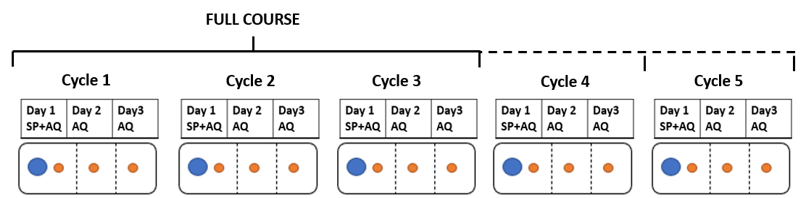 Campaign administrative data (MMV via WHO)
Rich subnational data 
Mainly day 1 coverage 
Tally sheets or delivery numbers
Many estimates over 100%
SMC household surveys (EOC and EOR) 
Captures children that are not receiving SMC 
Day 1-3 coverage often available 
Non-target age-group estimates 
Incomplete (geographically)
DHS surveys 
Very sparse and inconsistent questioning 

Desired outcome: SMC coverage for each admin unit/ month / year
[Speaker Notes: Framing]
SMC coverage estimation
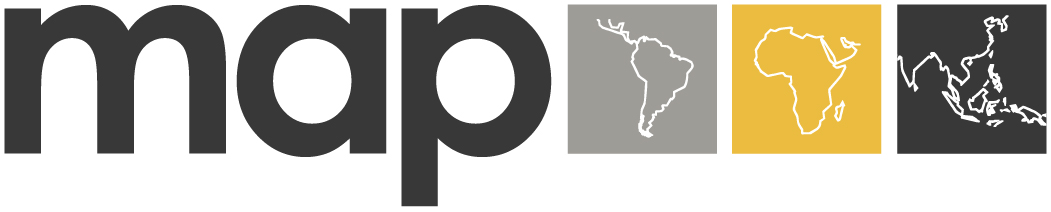 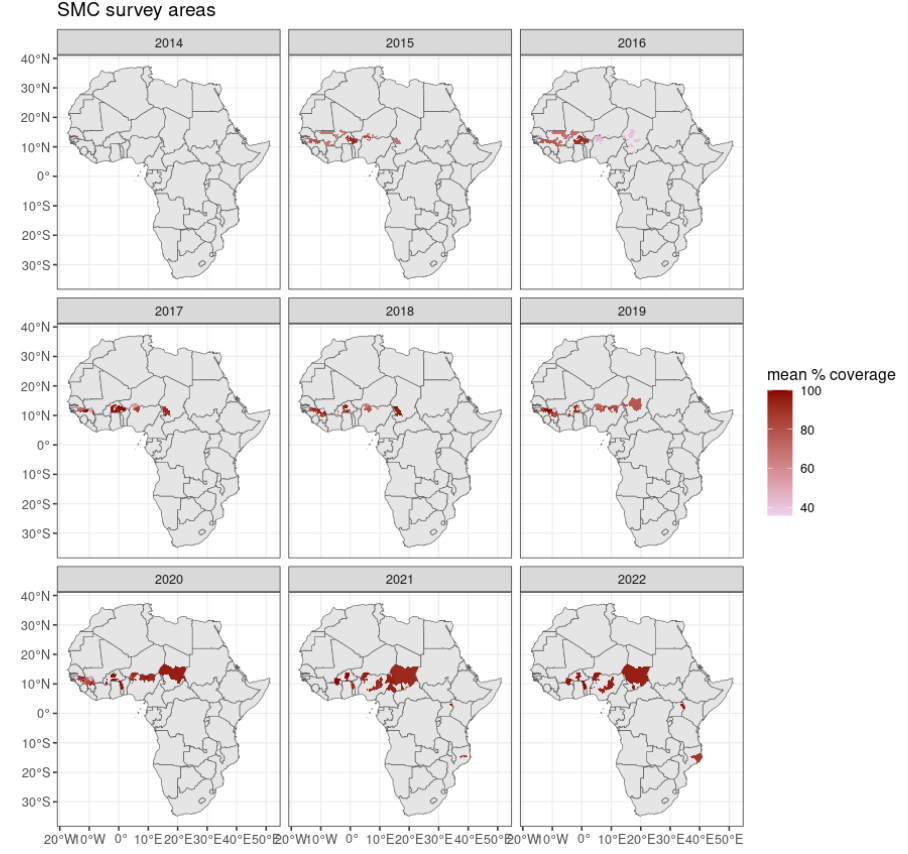 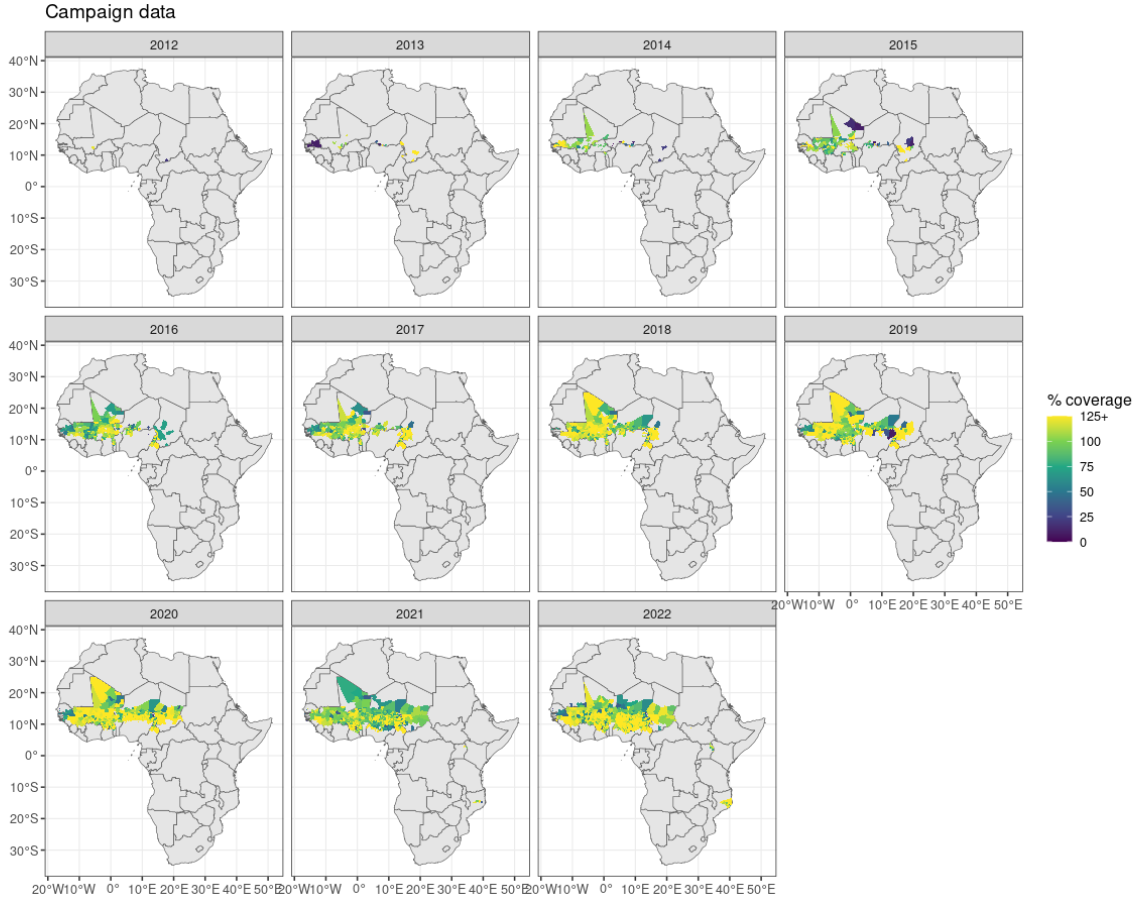 [Speaker Notes: Framing]
SMC coverage estimation
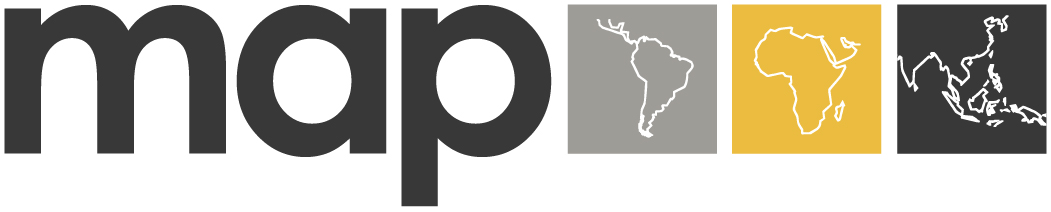 Admin coverage
Survey coverage
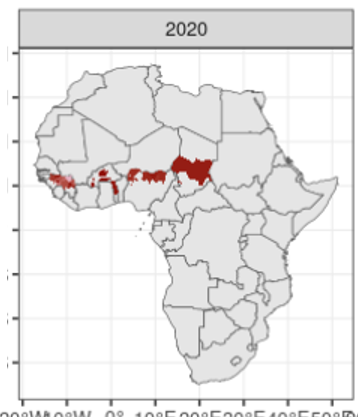 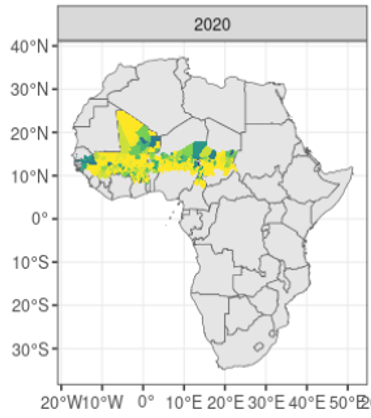 [Speaker Notes: Framing]
SMC coverage estimation
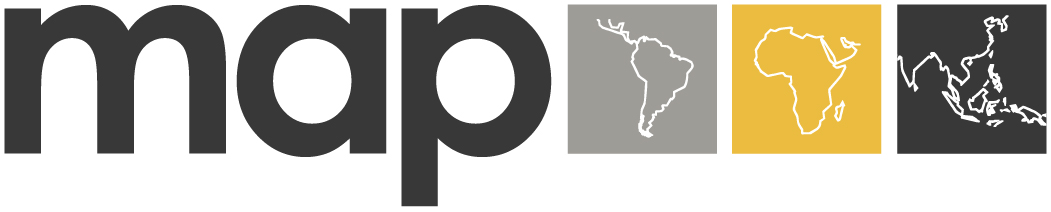 Current thinking
Use programmatic data – to identify geographical coverage 
SMC surveys – for robust estimates of coverage in target age groups 
Gap-fill non-surveyed areas 
TBC. Conducting sensitivity analysis. Testing different gapfilling methods from simple global trends to spatio-temporal models. 


But best to avoid gapfilling…
[Speaker Notes: Framing]
Survey summary
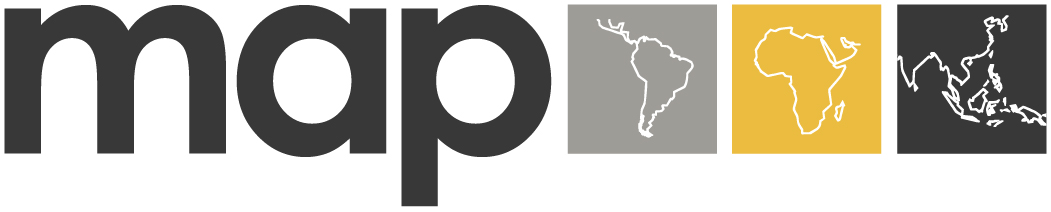 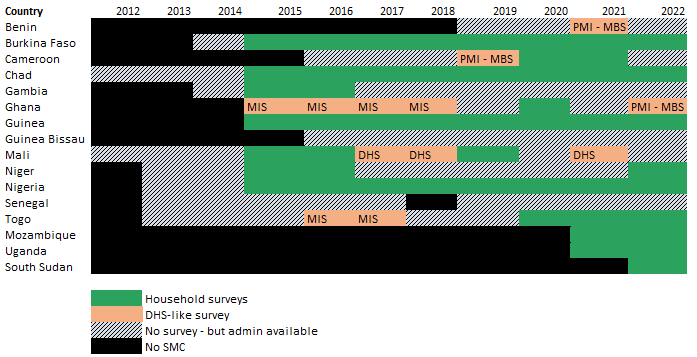 [Speaker Notes: Framing]
Initial results
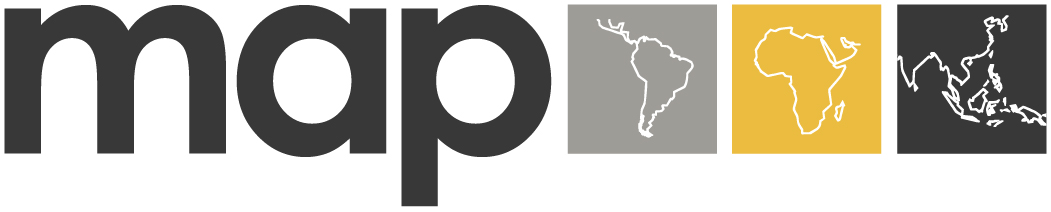 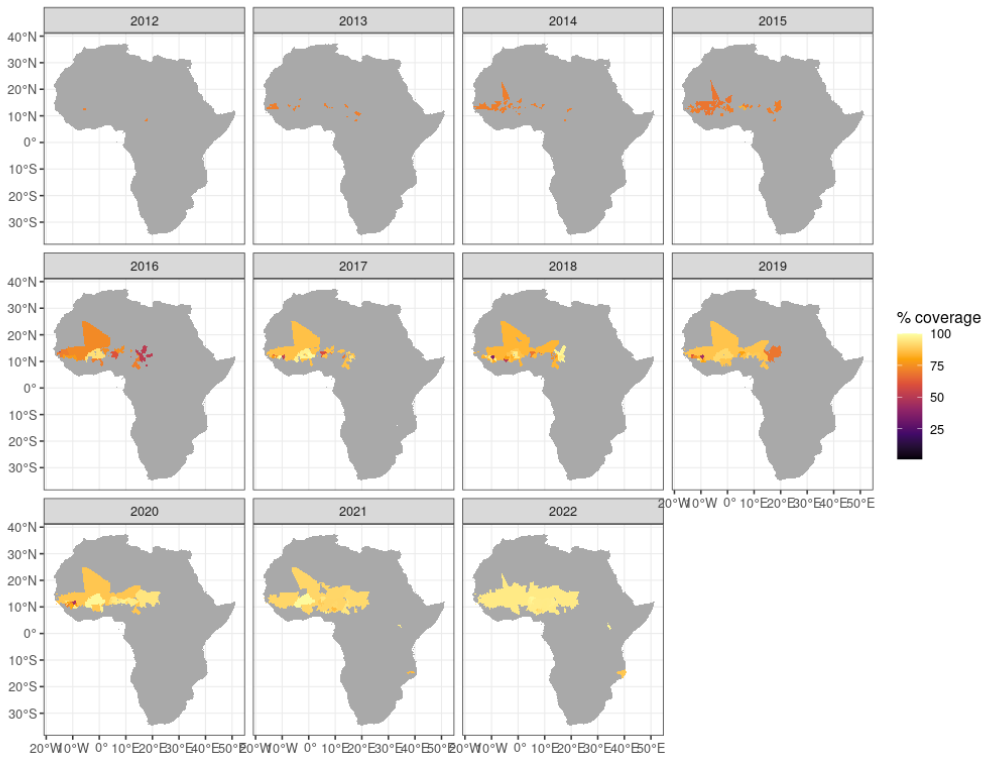 [Speaker Notes: Framing]
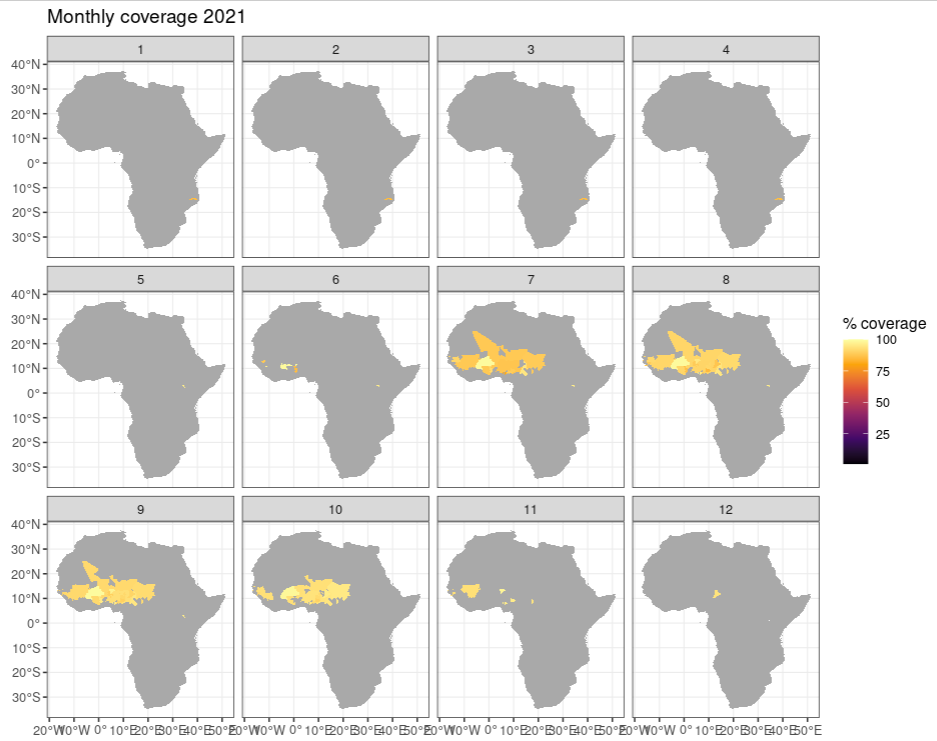 SMC coverage estimation
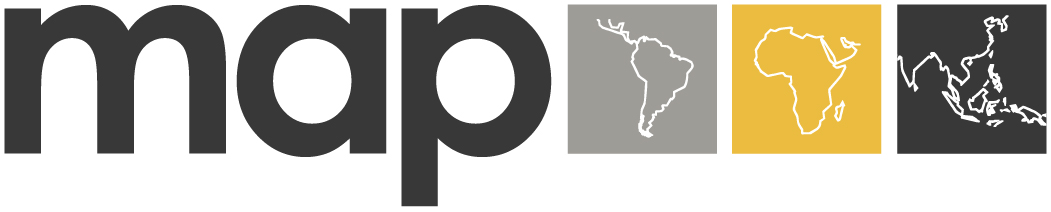 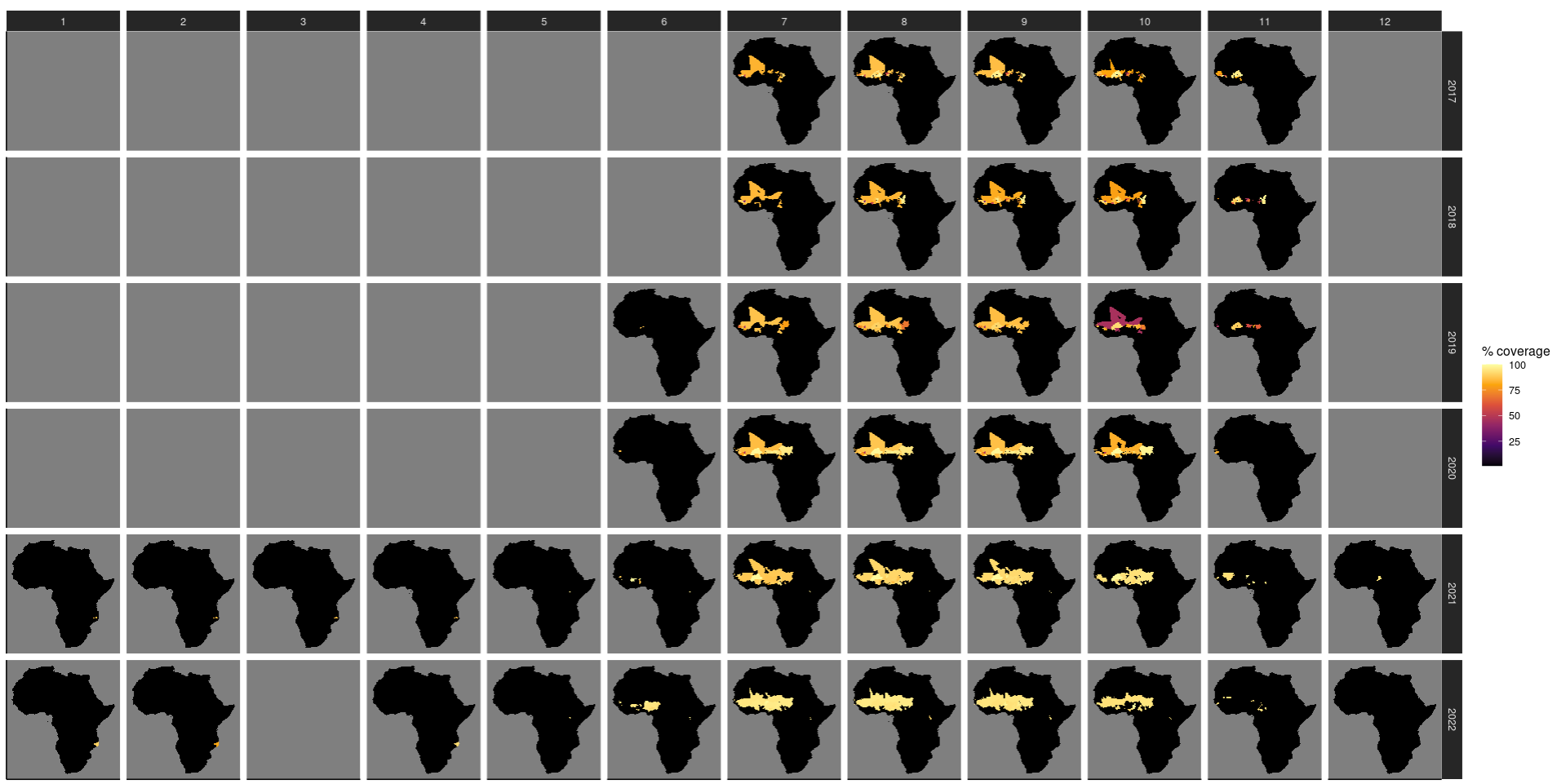 [Speaker Notes: Framing]
Discussion topics
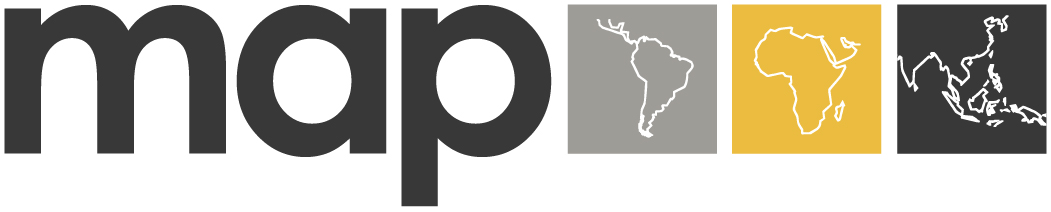 Any other surveys?
In country-years without surveys 
In areas outside of malaria consortium districts 

What is driving the 100%+ coverage in program data?  
Denominator issue (incorrect population estimates)
non-target children receiving SMC (age-groups, nomadic populations)
other? 

Timing and dates…

Future work
Coverage in non-target age groups  
Adherence maps (important for resistance)
Impact
[Speaker Notes: Framing]
Additional work of interest
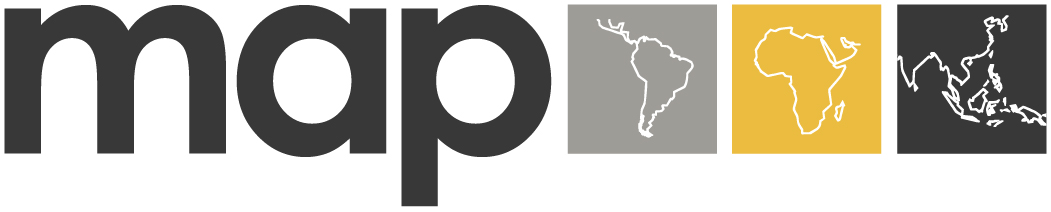 EA node


Provision of technical support  
Capacity/skills development 
Identifying, Prioritizing and Responding  to challenging malaria questions

















v
Seasonality work 

Database:
We collected data for 4 macro-categories of incidence, prevalence, entomological and mortality
Current we have data collected for 47 Sub-Saharan Countries, for a total of n=912 unique sources, and n=4110 of rows in the database

Geospatial maps and analysis:
SMC impact 
SMC planning…



















v
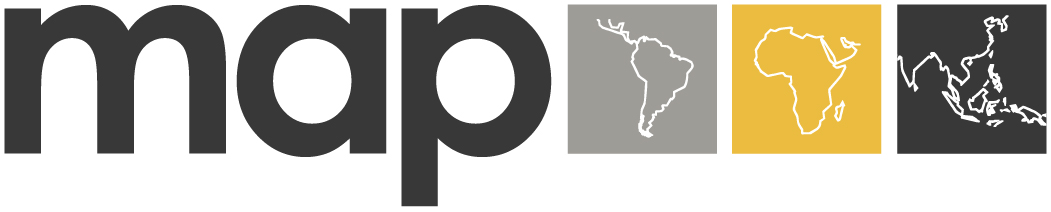 East Africa
Perth
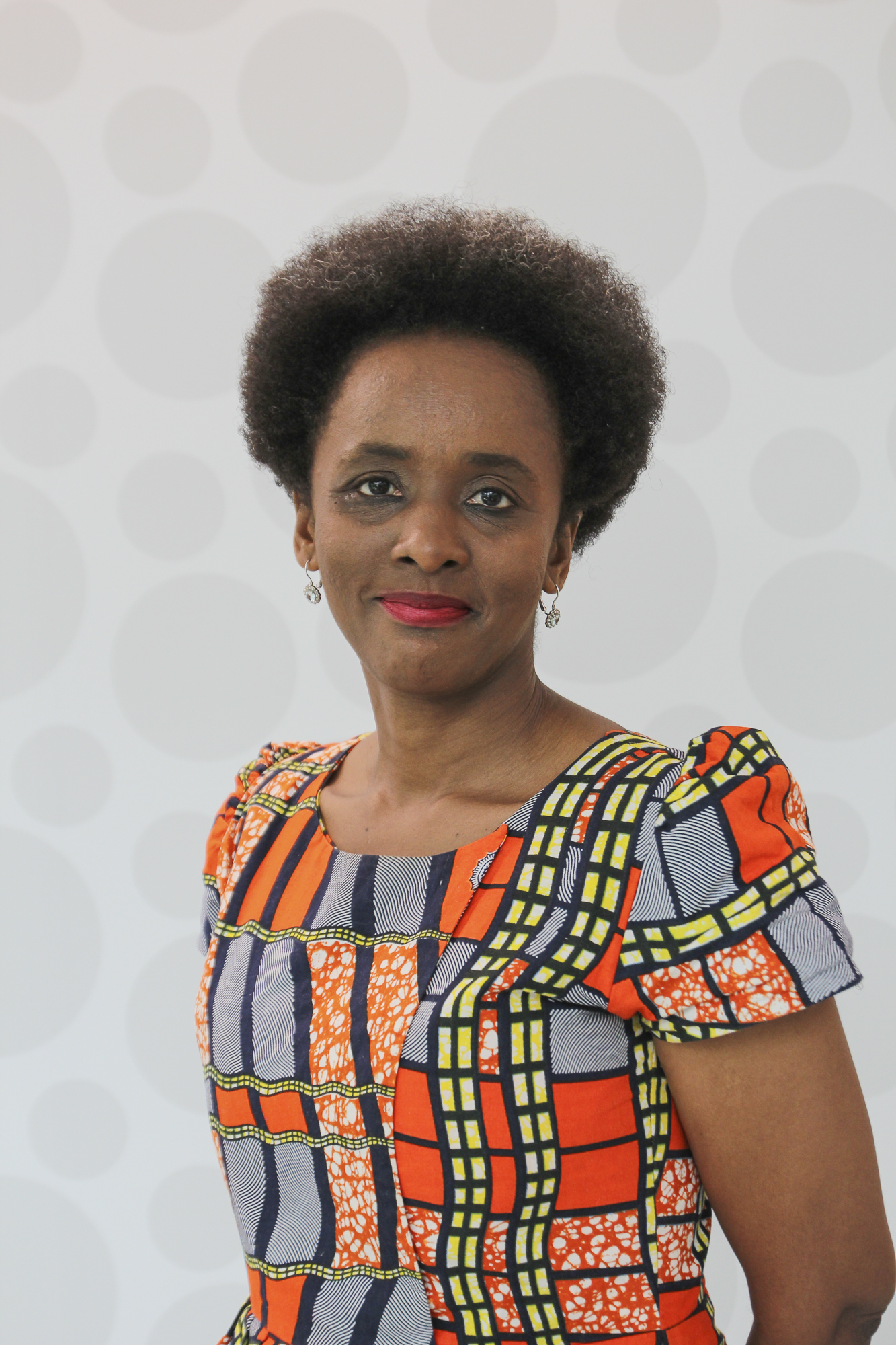 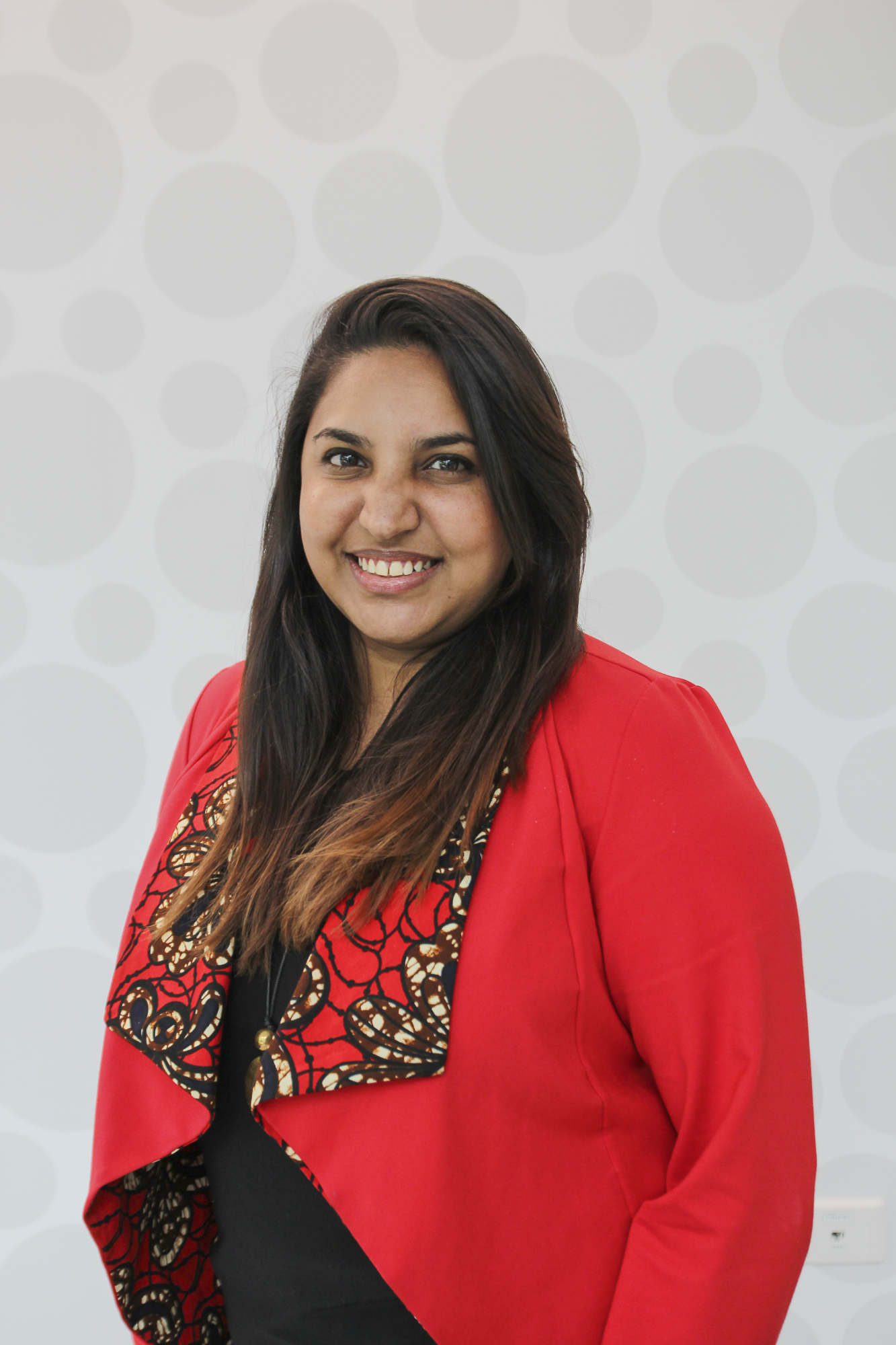 [Speaker Notes: Framing]